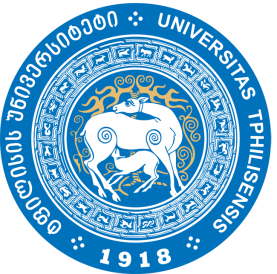 თბილისის სახელმწიფო უნივერსიტეტი ზუსტ და საბუნებისმეტყველო მეცნიე-რებათა ფაკულტეტი
ფიზიკის დეპარტამენტი ; კონდენსირებული გარემოს ფიზიკის კათედრა
მემრისტორ-დიოდური მატრიცის შექმნა  ოპერატიული მეხსიერების ხელსაწყოსთვის
მომხსენებელი: ასოც. პროფ. ამირან ბიბილაშვილი
თანაავტორები: ზ. ყუშიტაშვილი   და  ბ.მელუა
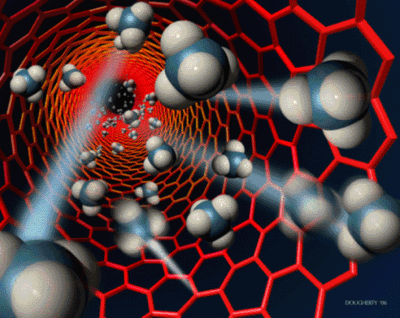 მე-12 საფაკულტეტო კონფერენცია ზუსტ და საბუნებისმეტყველო მეცნიერებებში

თბილისი  2023
პრეზენტაციის სტრუქტურა:
საკითხის არსი, პრობლემა, აქტუალობა;
მემრისტორის მუშაობის პრინციპი და გამოყენება;
დიოდის მიღების პროცესი;
მემრისტორის აქტუალური შრის ოქსიდების მიღება; 
მიღებული ელემენტების საფუძველზე კროსბარის ფორმირება;
 კროსბარის ელემენტების პარამეტრების განსაზღვრა.
მემრისტორის   მუშაობის პრინციპი და პარამეტრები
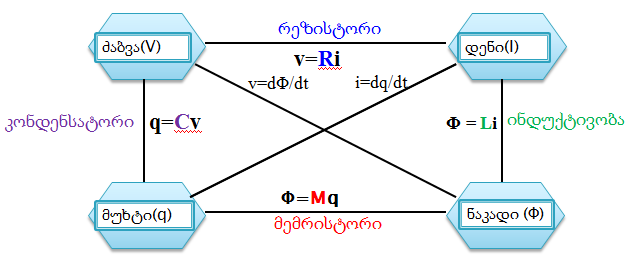 სქემის ბაზური ელემენტები
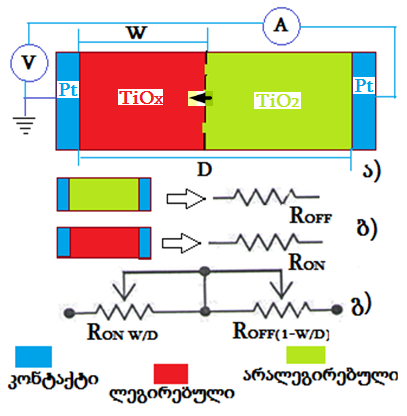 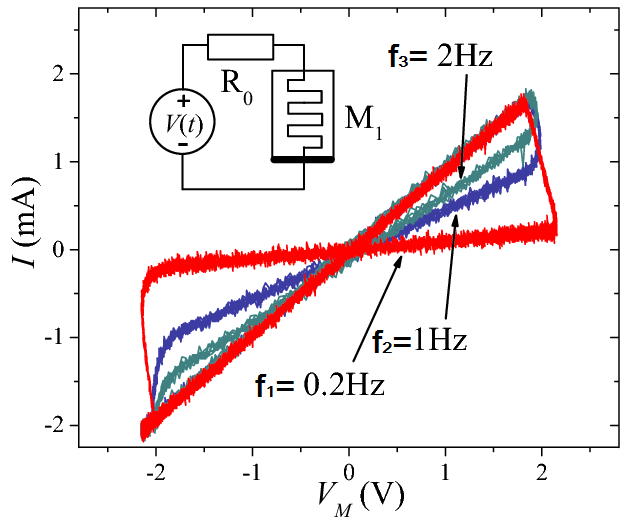 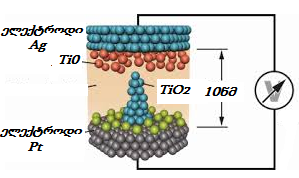 მემრისტორის  ვამ  სხვადსხვა 
სიხშირეზე
მემრისტორის მუშაობის მოდელი
გამოყენება
1.ელექტრო სიგნალების დამუშავება;
2.ნანომასშტაბის მცირე სიმძლავრის მეხსიერება; 
3.პროგრამირებადი ლოგიკა;
4.ტრანზისტორების და სქემის ელემენტების 
        ჩანაცვლება;
5.ნერვოლოგია და ნერვული კვანძები;
6.3-D  სტრუქტურა, რომელიც იმახსოვრებს და 
   ამუშავებს მონაცემებს ;
 7. ხელოვნური „ინტელექტი“–ს შექმნა და სხვა.
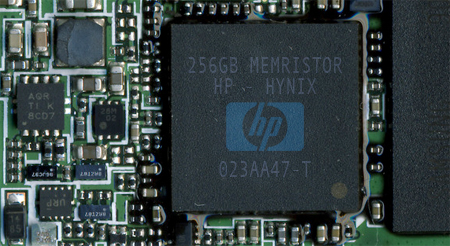 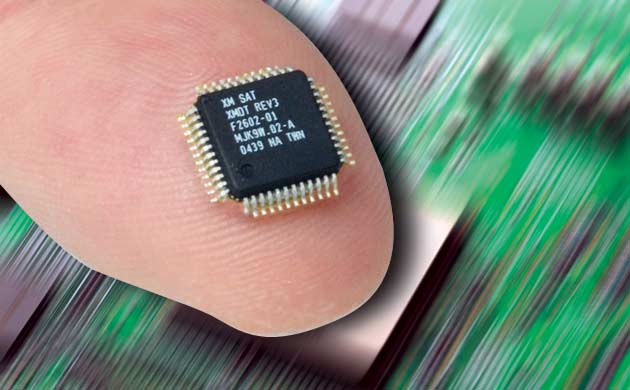 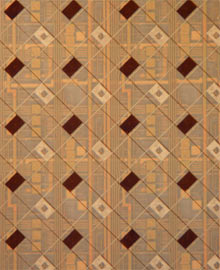 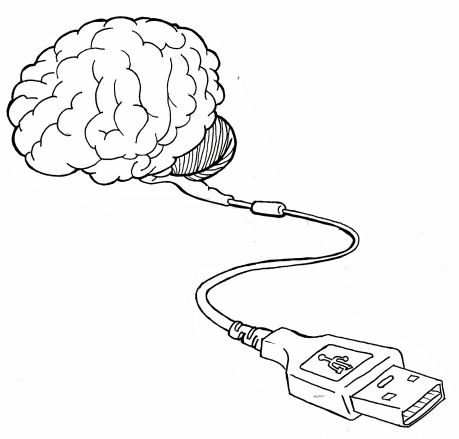 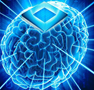 ექსპერიმენტული შედეგები და მათი ანალიზი
1. დიოდური მატრიცის მიღების ტექნოლოგიური მარშრუტი
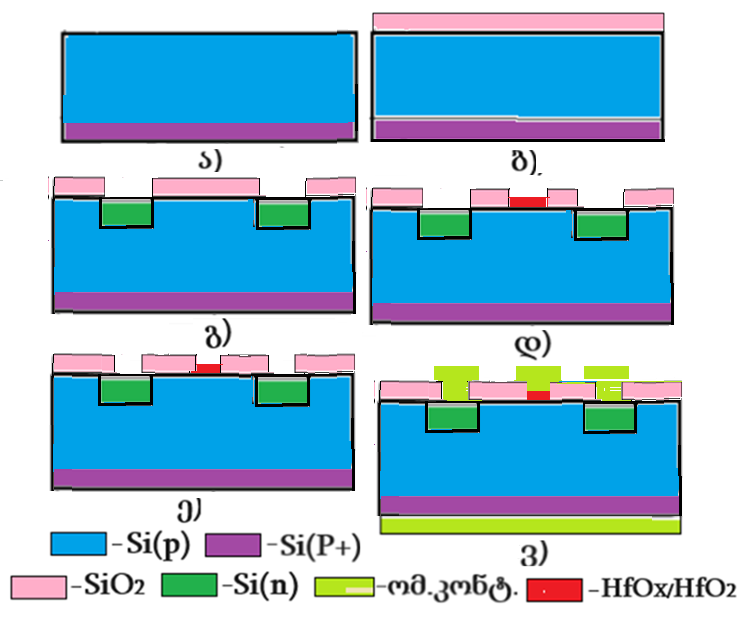 საფენებად  Si(p); Ø65მმ; სისქით ~300მკმ, მარკით КДБ-4,5ომი.სმ  და ზედ.  ორ-ტც. (100); ოკ p- p+(ა)
ბოროსილიკატური  მინის 
თერმული  დიფუზია
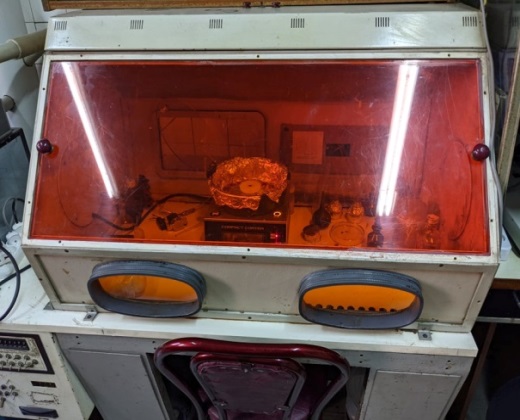 ცენტრიფუგა
2. დიოდის ფორმირება
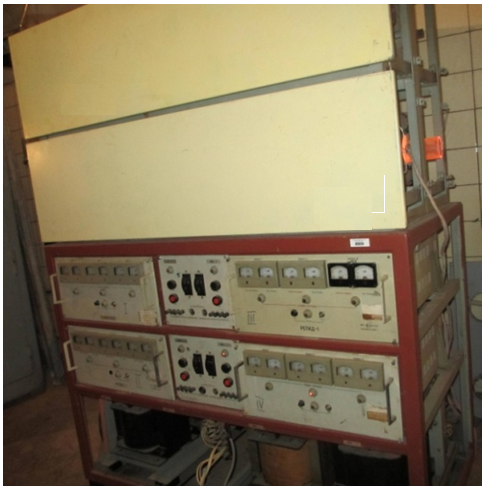 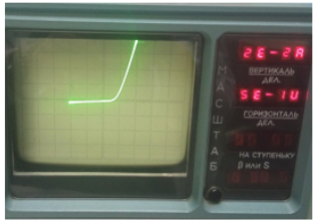 თერმული ღუმელი CDO-4
Si(p)-ზე ფოსფორის თერმ.დიფზ. 
დიოდის ვამ-ი
უკუ წანაცვლ.:  გაჟონვის დენი ნმ-ის რიგისაა და გარღვ. ძაბვა(28÷30)ვ; პირდპ. წანაცვლ.: შტო იხსნება (0,3÷0,5) ვოლტზე.
3. ჰაფნიუმის ოქსიდური ფირების ფორმირება
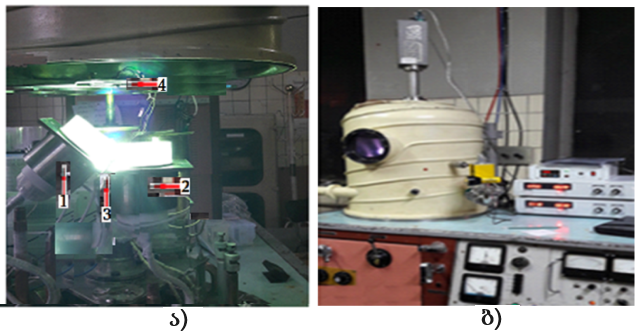 მოდერნიზ. ვაკუ-რი მაგნ-ეტრ. დანადგარი: ა) შიგა 1-და 2- მაგნეტრონები; 3- უი სხივის წყარო; 4- ნიმუში;  ბ) გარე მუშა მდგომარ-ში.
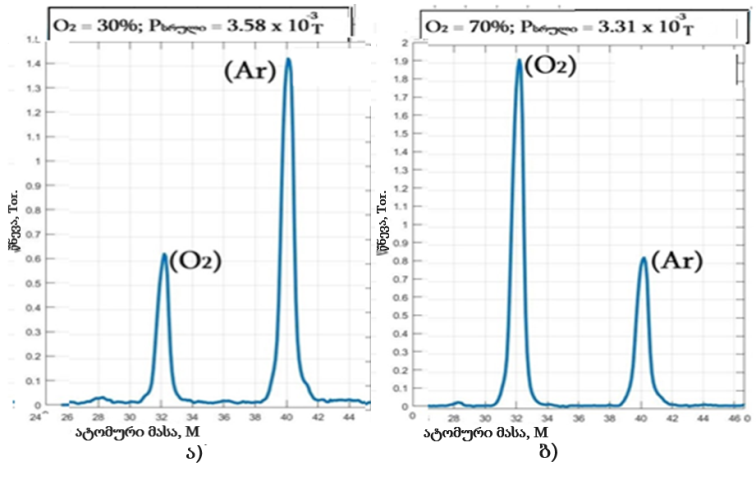 4. მემრისტორ-დიოდური  კროსბარი
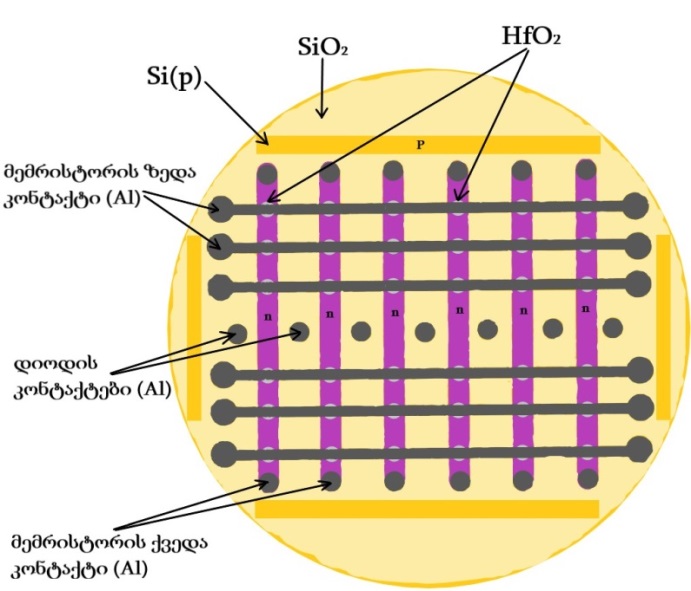 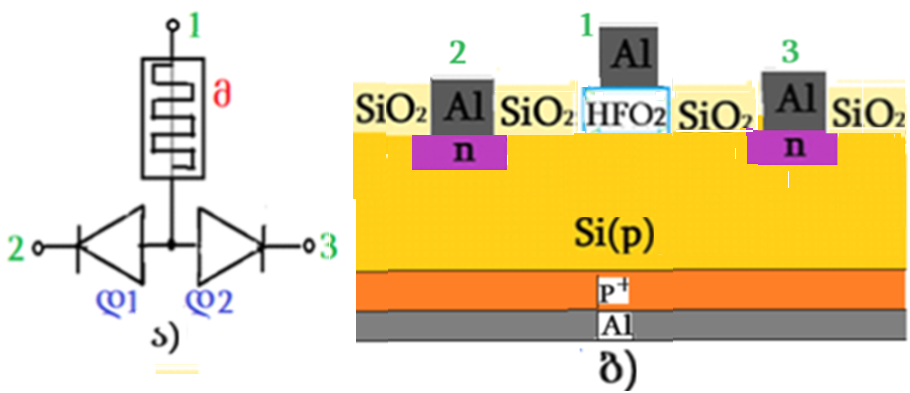 მემრისტორ-დიოდური სტრუქ-
ტურის უჯრედის სქემატ.(ა) და 
ჭრილის სახე (ბ).
მემრისტორ- დიოდური კომბინაციური
 სქემა
5. მემრისტორის ვოლტ-ამპერული  მახასიათებელი
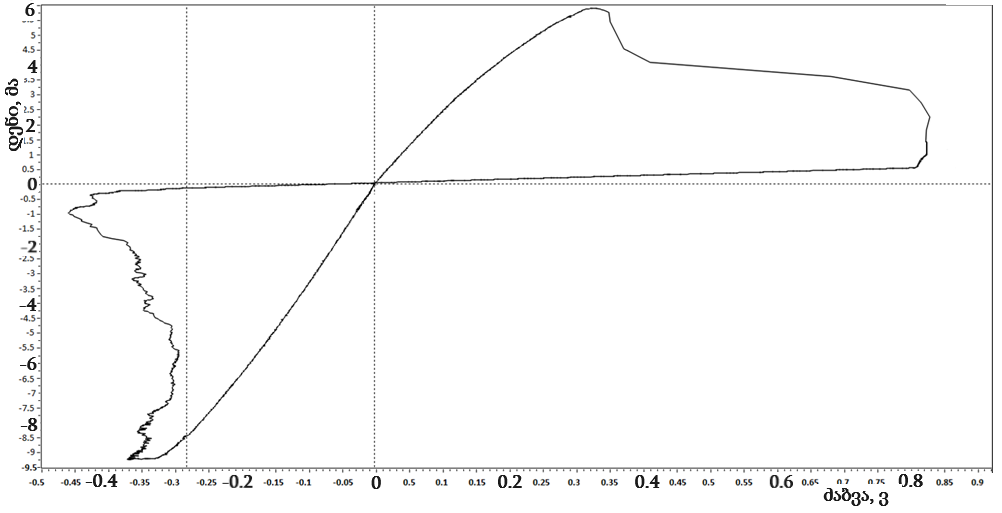 დასკვნა
1. შემუშავდა მემრისტორ-დიოდური მატრიცის მიღების ტექნოლოგიური მარშრუტი,  რომელშიც გათვალისწინებულია მიკროსქემის ელემენტის დიოდის და საფენის სახე და გვარობა, მახსოვრობის სისტემისთვის შესწავლისთვის;
 2. მემრისტორის აქტიურ შრის სახედ შერჩეულ იქნა მაგნეტრონული გაფრქვევის მეთოდით მიღებული ჰაფნიუმის სრული და არასრული  ოქსიდები;
 3. საფენებად შერჩეულ იქნა სილიციუმის p-ტიპის ფირფიტა იმ მოსაზრებთ, რომ ინტეგრალური მიკროსქემები ძირითადად მასზეა წარმოებული;
4. შეიქმნა ტექნოლოგიური მარშრუტი და ექსპერიმენტზე მიღებულ იქნა დიოდური სისტემა, გაიზომა პირდაპირი, უკუ- და გარღვევის ძაბვები;
 5. შეიქმნა ტექნოლოგიური მარშრუტი და დამზადდა ჰაფნიუმის მაგნეტრო-ნული გაფრქვევის მეთოდით ჰაფნიუმის სრული და არასრული ოქსიდით მემრისტორი; 
 6. დიოდის და მემრისტორის პარამეტრების გაზომვებმა აჩვენეს დიოდურ-მემრისტორული მატრიცის გამოყენების შესაძლებლობა ენერგო დამოუკიდებელ მახსოვრობის მოწყობილობის შექმნაში.
ლიტერატურა

1. D. Strukov, R.S. Williams,// Appl. Phys. A 94, 515–519 (2009);
2. D. Liu, N. Wang, et al., //J. Alloy. Compd. 580, 354–357 (2013);
3. K.-L. Lin, T.-H. Hou, et al., // J. Appl. Phys. 109, 084104 (2011);
4. W. Zhao, J. Portal, W. Kang et al. // Journal of Parallel and Distributed Computing. 2014. Vol. 74. № 6. Pp. 2484-2496;
5. D. Biolek, M. Di Ventra, Y. V. Pershin // Radioengineering 2013. Vol. 22. Ni 4. Pp. 945-968;
6. V. A. Filippov // International journal of nanotechnology. 2017. Vol. 14. No 7/8. Pp. 698-704;
7. Hu, S.Y. Wu, et al., //Nanosci. Nanotech. Lett. 6, 729–757 (2021).
.
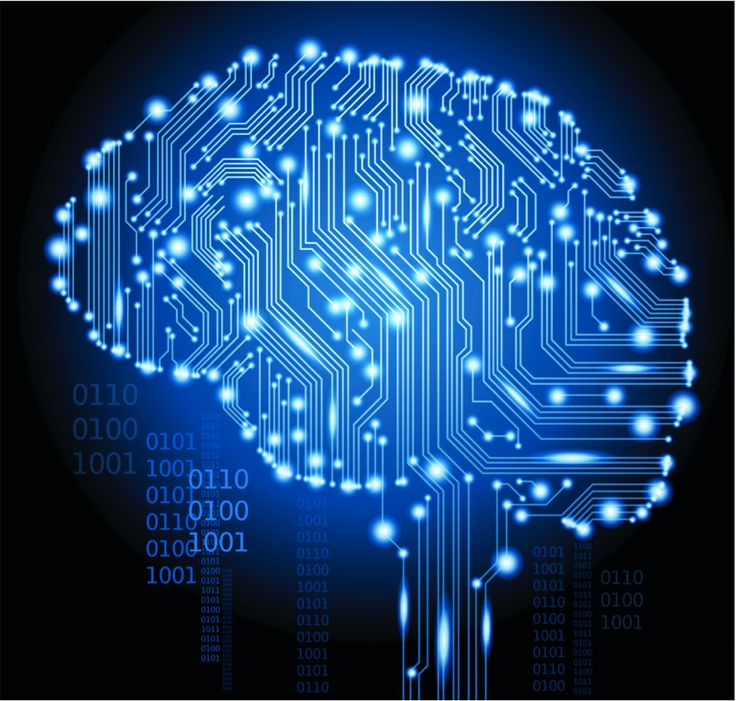 მადლობა 
ყურადღებისთვის!